танец
Б
Т
Л
А
Е
Что такое балет?
Это музыкальный спектакль, в котором все герои танцуют и происходит действие.
Где  мы можем  увидеть
 балет?
В театре оперы и балета  в Екатеринбурге
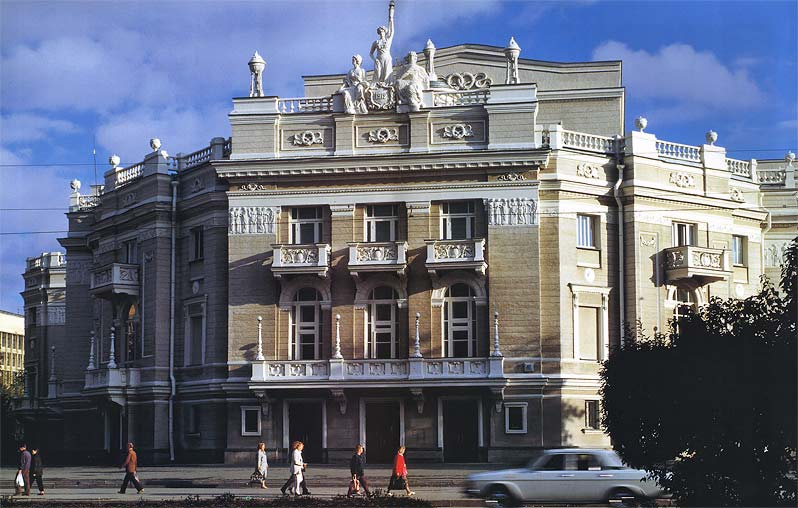 Мариинский  театр  
в  Санкт-Петербурге.
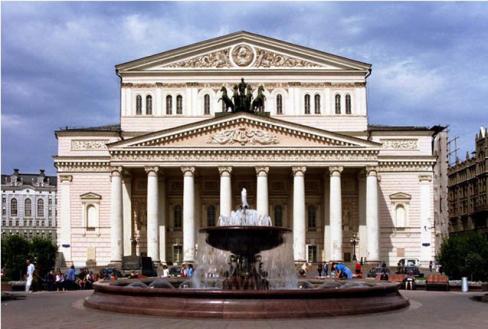 Большой  театр  
в  Москве.
Где происходит действие?
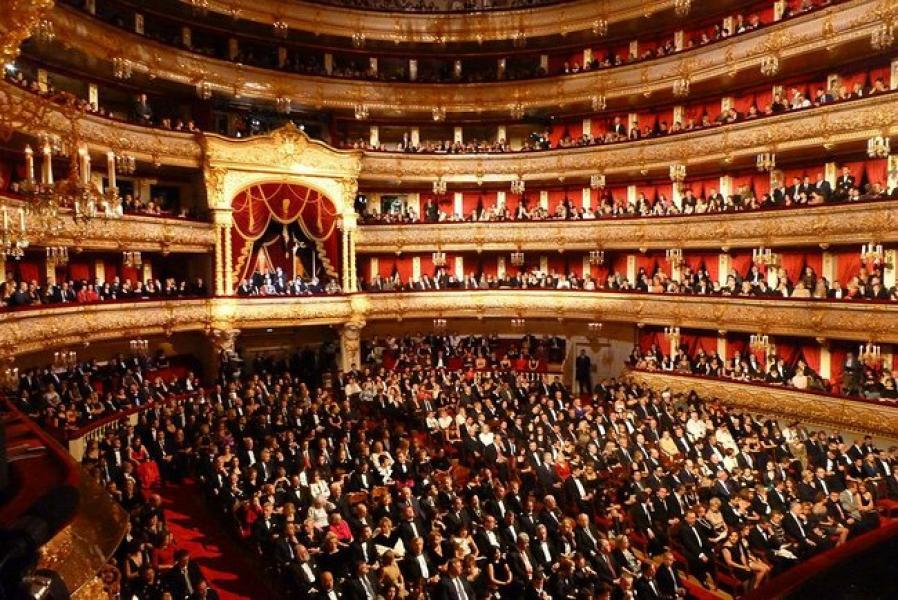 Действие происходит на сцене
Как вы думаете, кто в балете исполняет музыку?
Где находиться такой большой оркестр во время балетного представления?
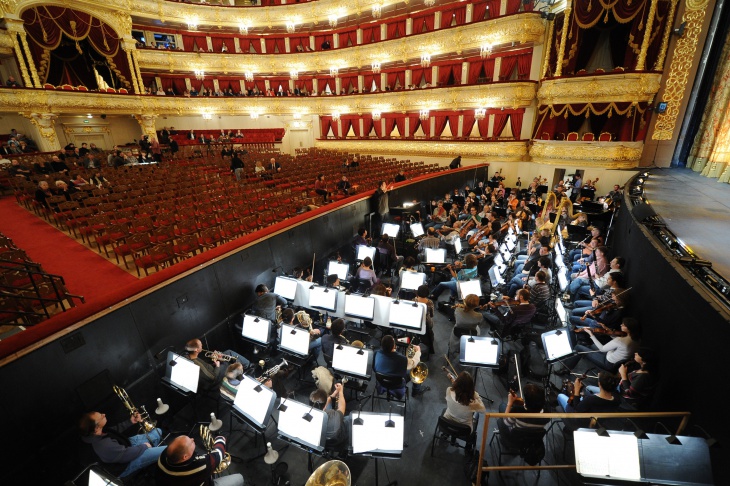 С чего начинается балет?
С увертюры
Что такое увертюра?
французское слово - открытие, начало.  Оркестровая пьеса, предваряющая оперу, ораторию, балет, драму, кинофильм и т.п., а также самостоятельное оркестровое произведение.
Как называют артистов балета?
Балерун
Балерина
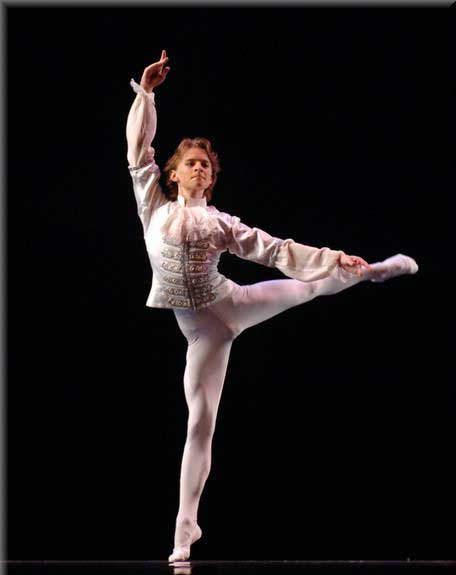 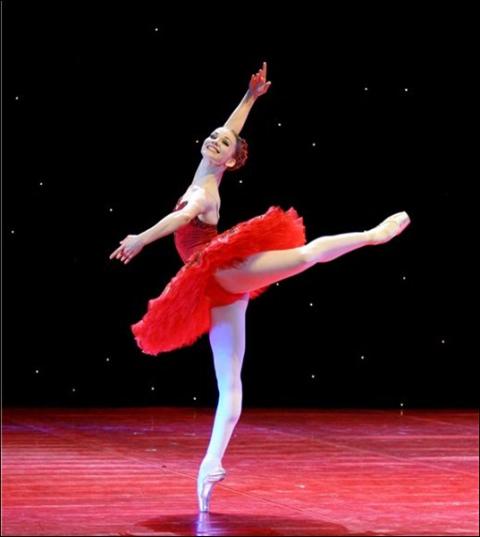 Как называется танцевальная обувь в балете?
пуанты
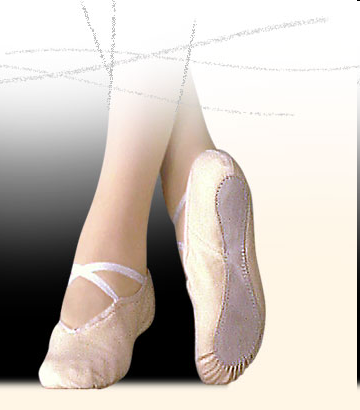 Подведем итог
Что такое балет?
Где его можно увидеть?
С чего начинается балет?
Кто исполняет музыку в балете?
Где находиться оркестр во время представления?
Как называют артистов балета?
Как называется танцевальная обувь в балете?
С каким балетом мы сегодня познакомились?